CONTENT MANAGEMENT SYSTEM
Presented by: 
Mukesh A. Pund
Sr. Principal Scientist
CSIR-NISCAIR, New Delhi
JOOMLA 
ADDING TEMPLATES & TEMPLATE CUSTOMIZATION
ADDING TEMPLATE
Step (1):  Click on Extensions  Manage  Install   as shown below.
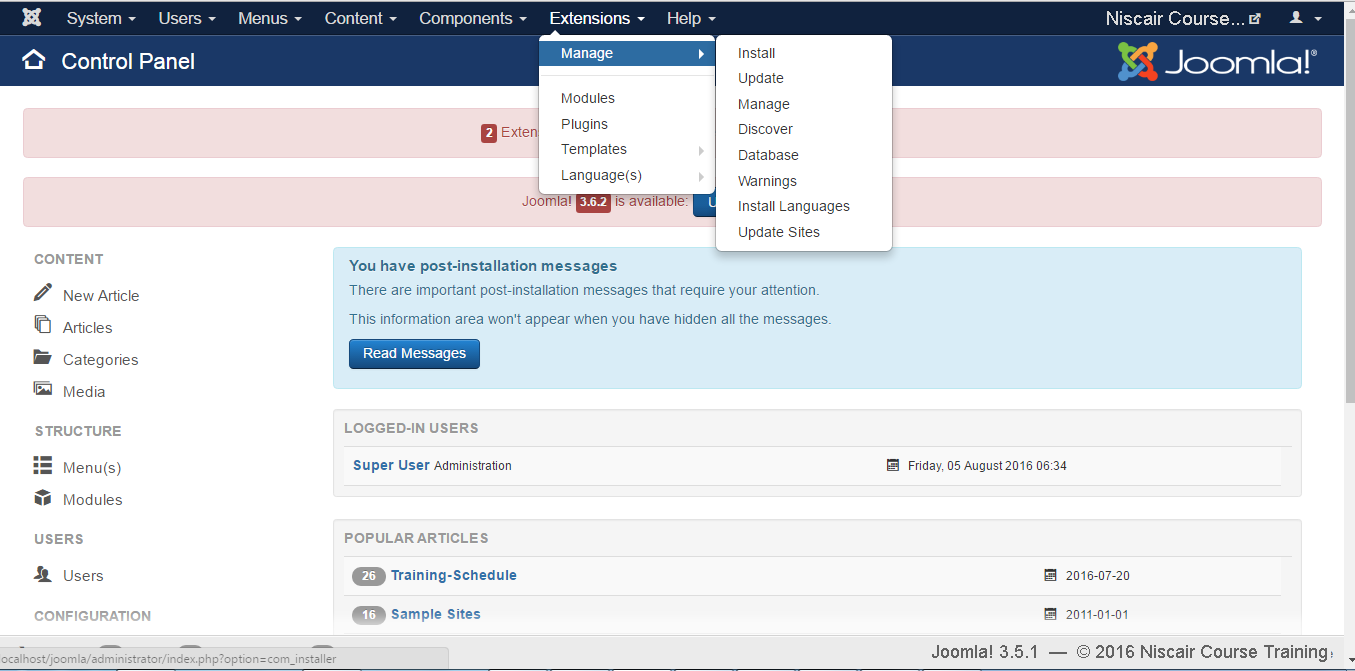 Step (2): After clicking on Extension, you will get the following screen. Here 	you can Upload / Install the template file either from the Web, 	Package, Directory or URL. Choose the template file which is 	available on your system and later click on the Upload & Install 	button.
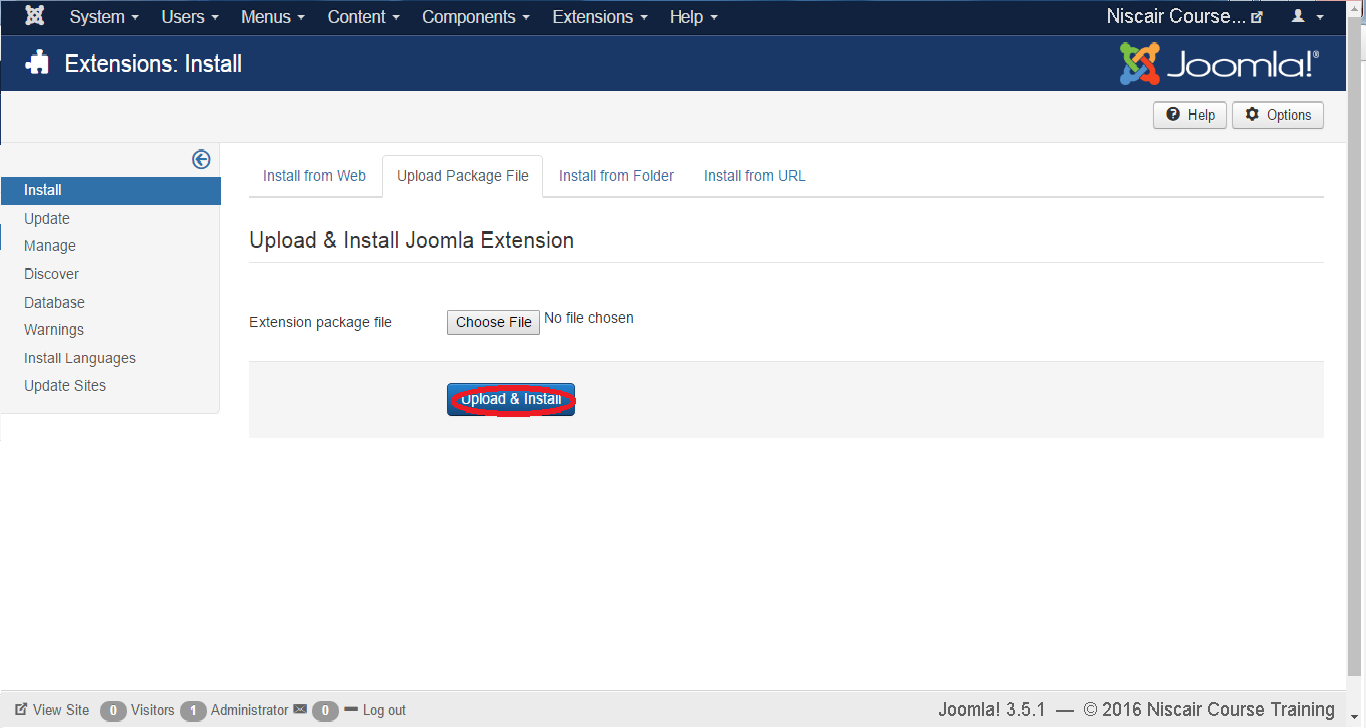 Step(3): After click Upload & Install button you will get the following screen
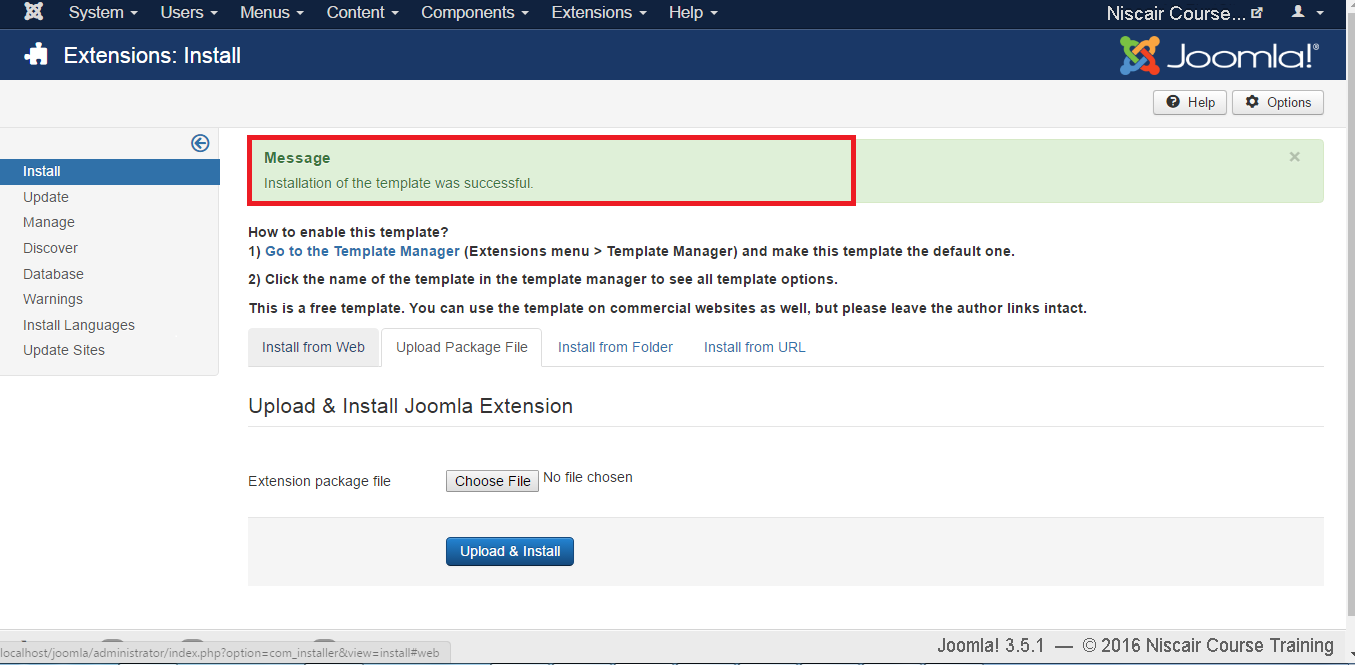 Step (4): After installing the template successfully, you can go to the template   	Extensions  Templates 
		see the new installed template present in the list as shown below.













Toolbar
Following are the options on the toolbar of the Adding Template screen:
Default: Select the default template.
Edit: Select the template for editing.
Duplicate: Duplicate the copy of the selected template.
Delete: Delete the template from Joomla site.
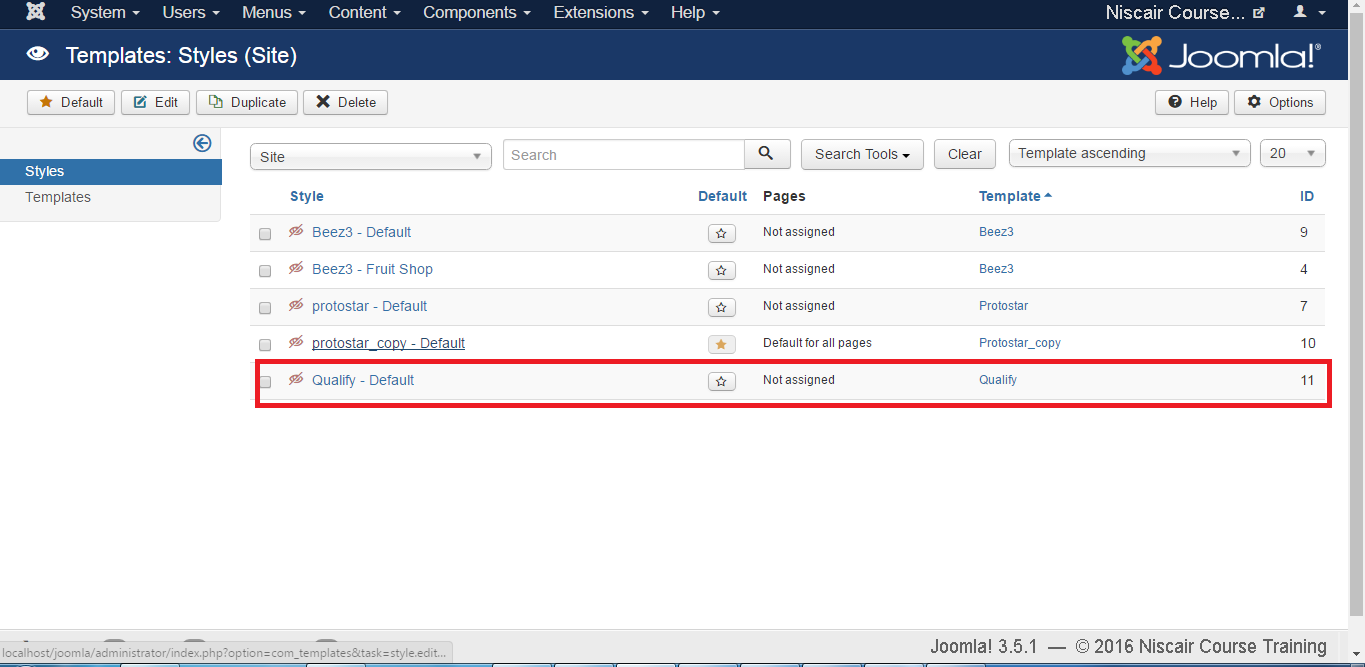 TEMPLATE CUSTOMIZATION
Step (1): Click Extensions --> Template   as shown below.
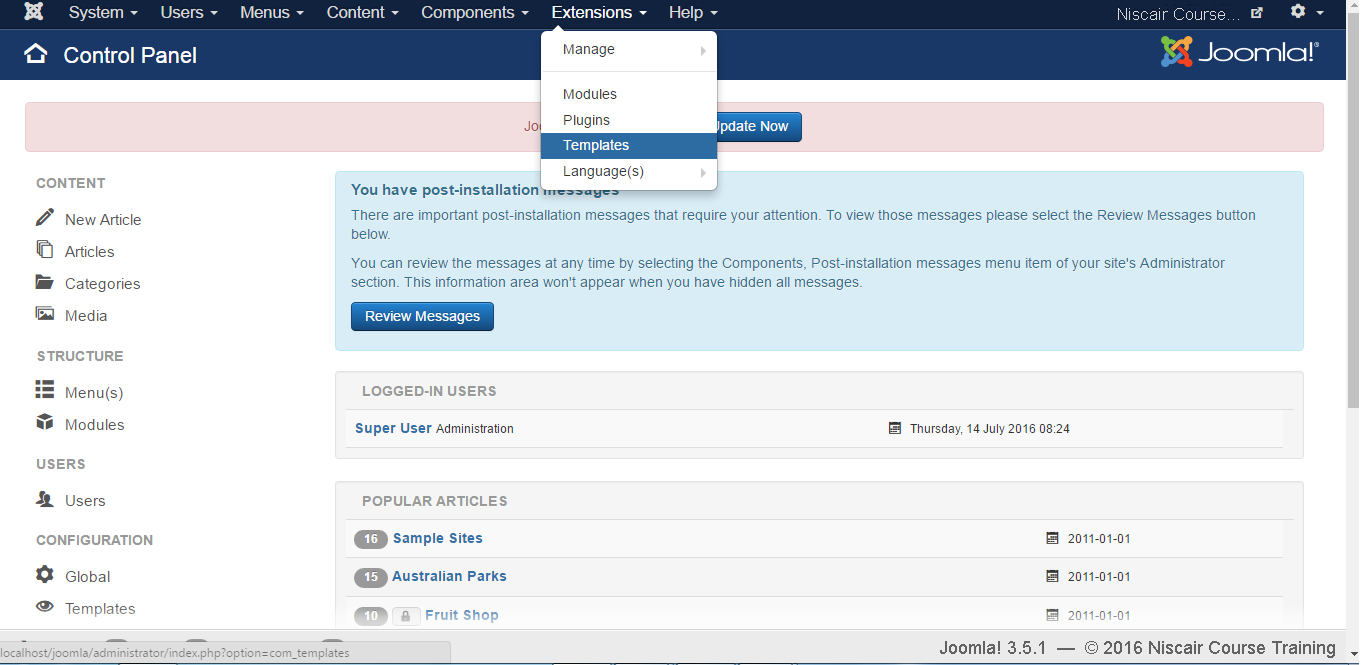 Step (2): Template  : Styles page get displayed as shown below. Here, you can click 	       directly on any of the templates listed in Template column.
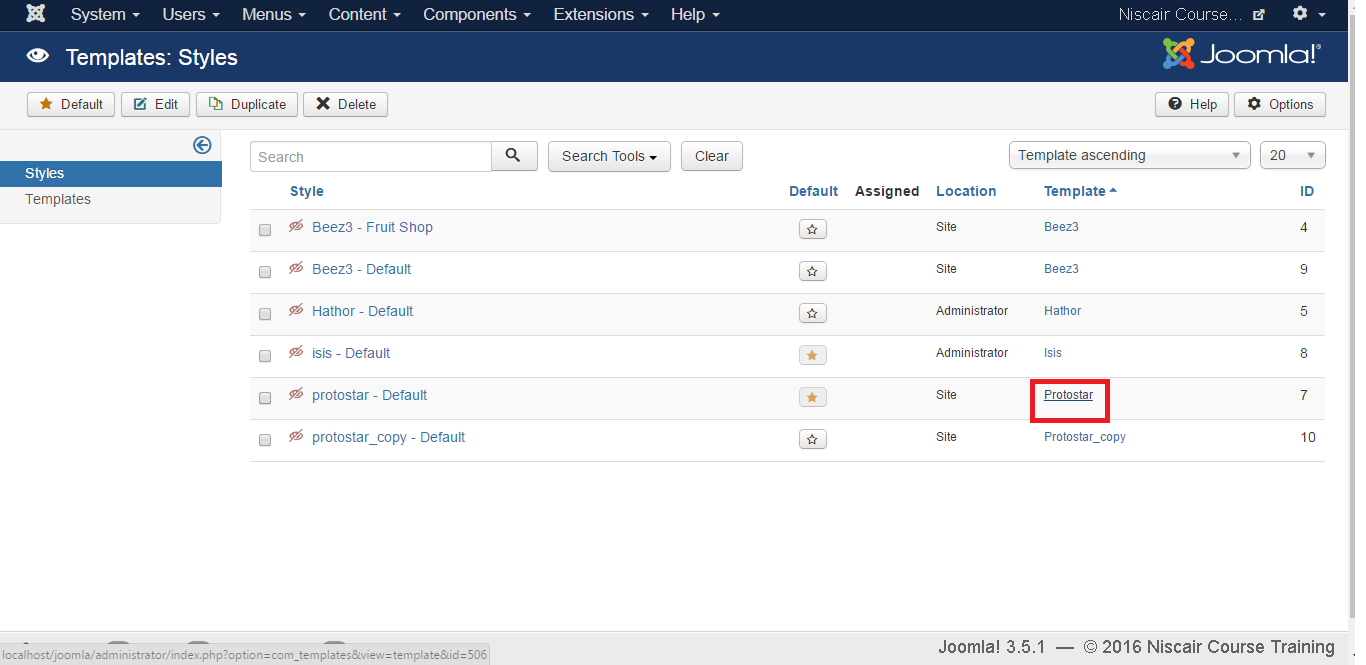 Step (3): After clicking on any one of the above templates you will get the screen as 	  shown below. In the Editor tab, template files are listed on the left side of 	   the page as seen in the screenshot below:
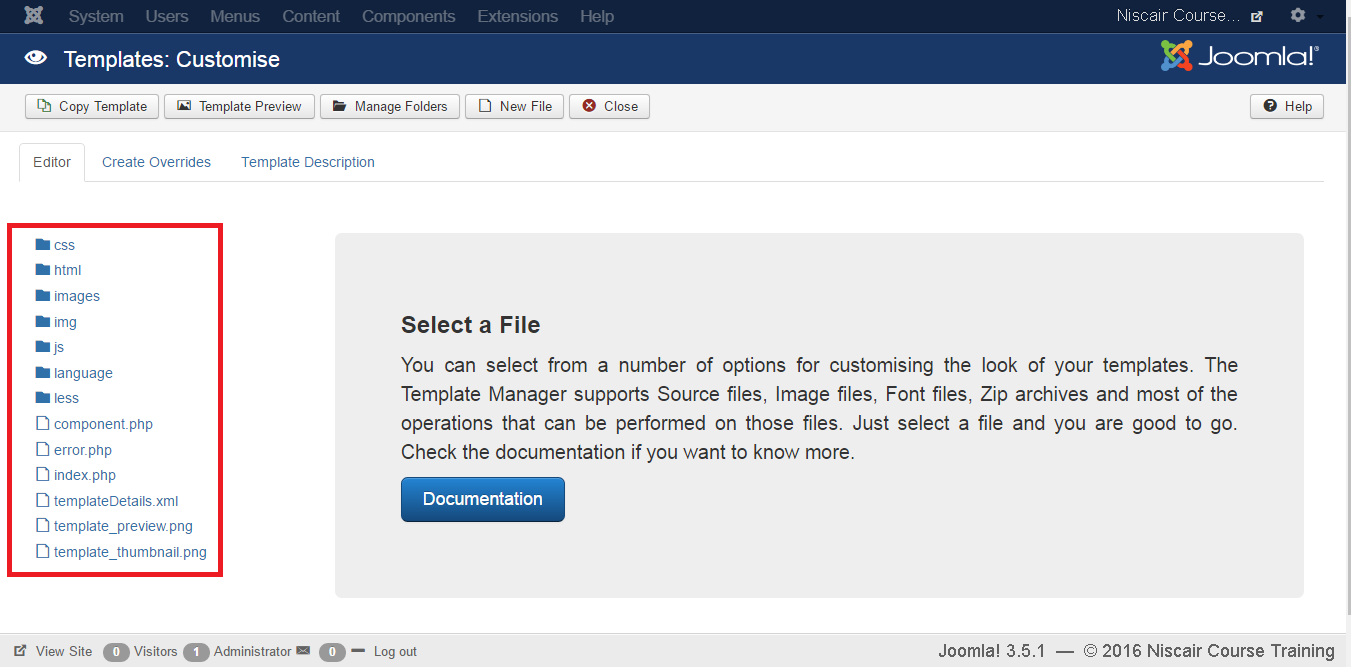 Step (4): Select any of the files by clicking on it for editing.
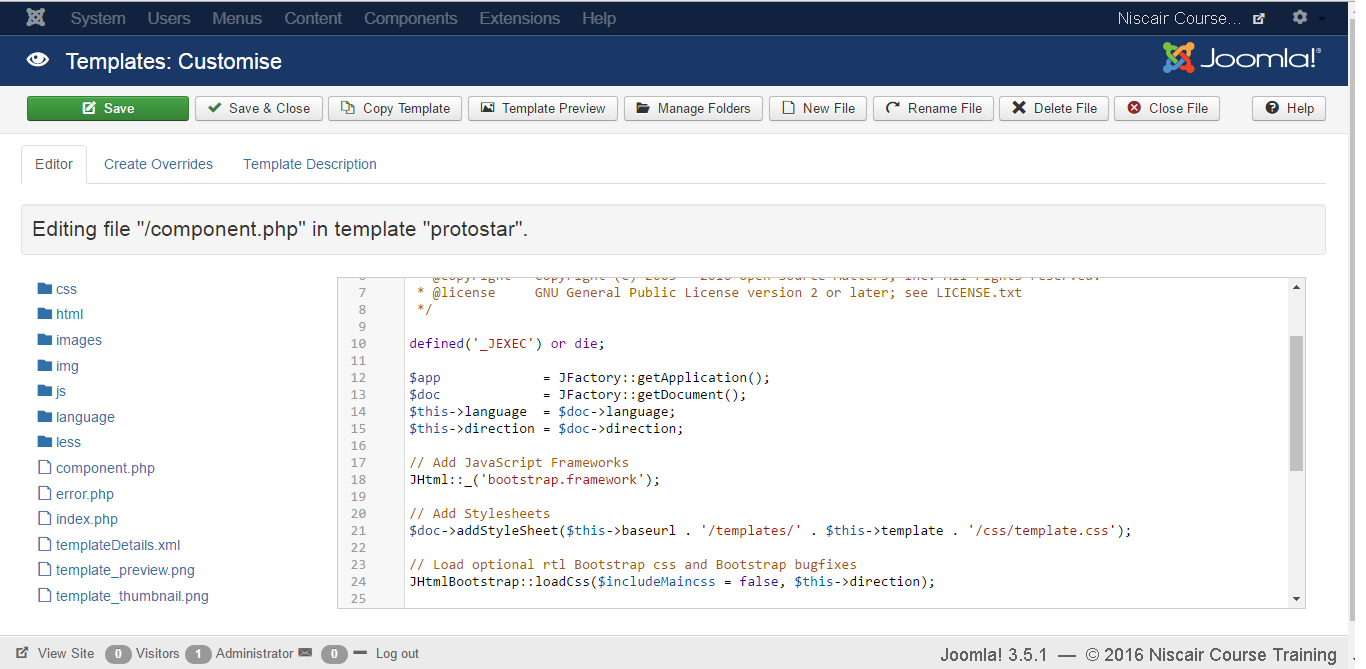 Step (5): Click on Create Overrides tab, you will see the list of Modules, 		      Components, and Layouts present in the template   as shown below. Here 	       you can easily override the new templates.
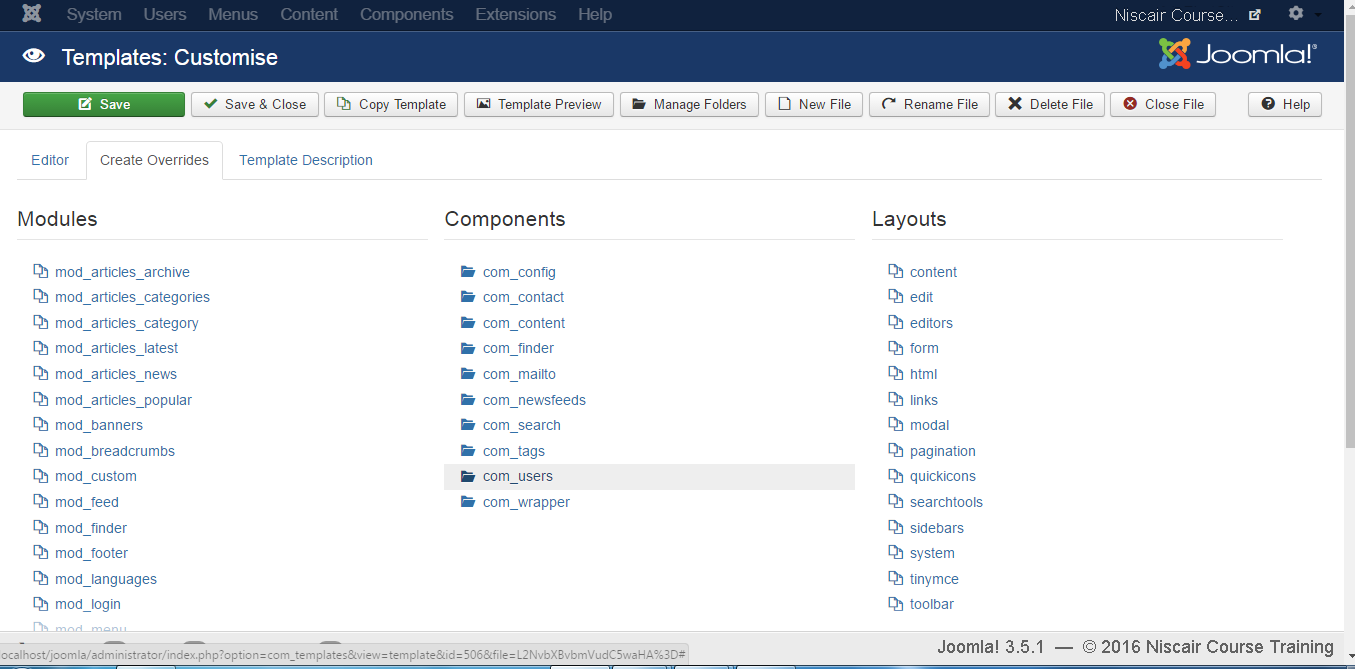 Step (6): Click on any one component and you will see many sub components 	       present inside it as shown below.
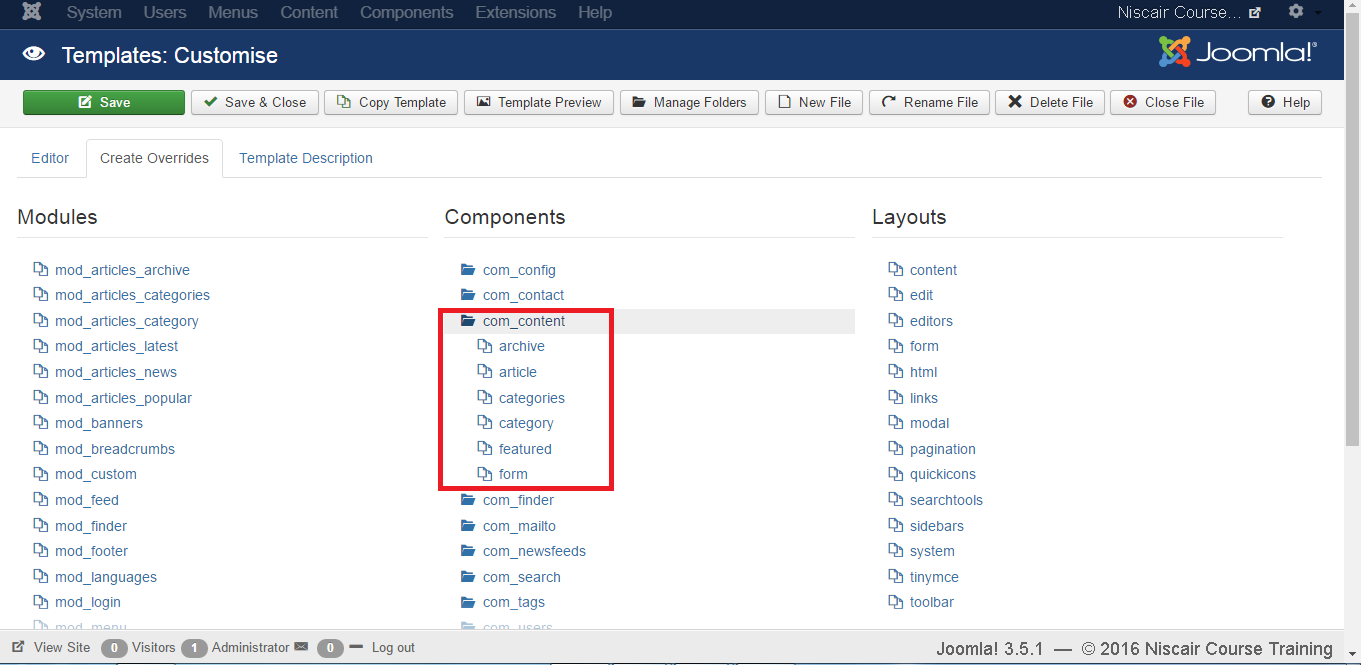 Step (7): When you click on any one sub component then you will get the following 	       message.
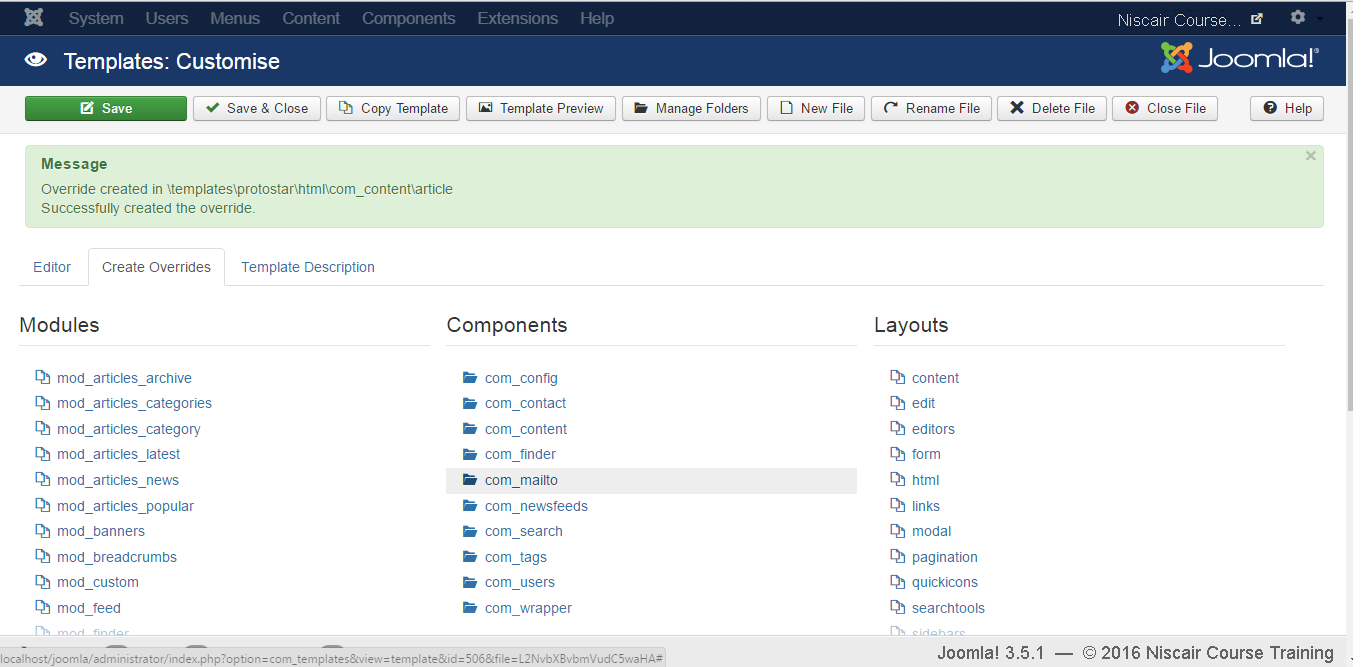 Step (8): You can go back to Editor tab to check if override file is available for 	       editing or not as shown below.
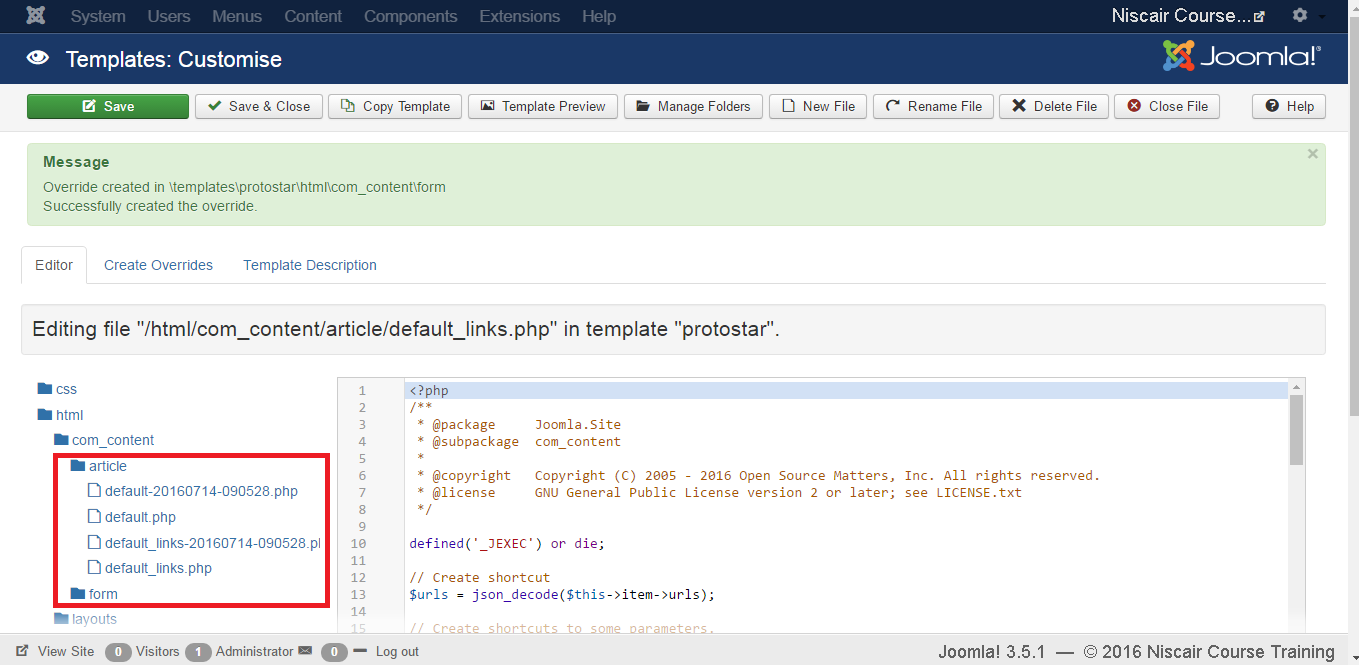 Step (9): Click on Template Description tab, you will see the detailed description of 	       the selected template as shown below.
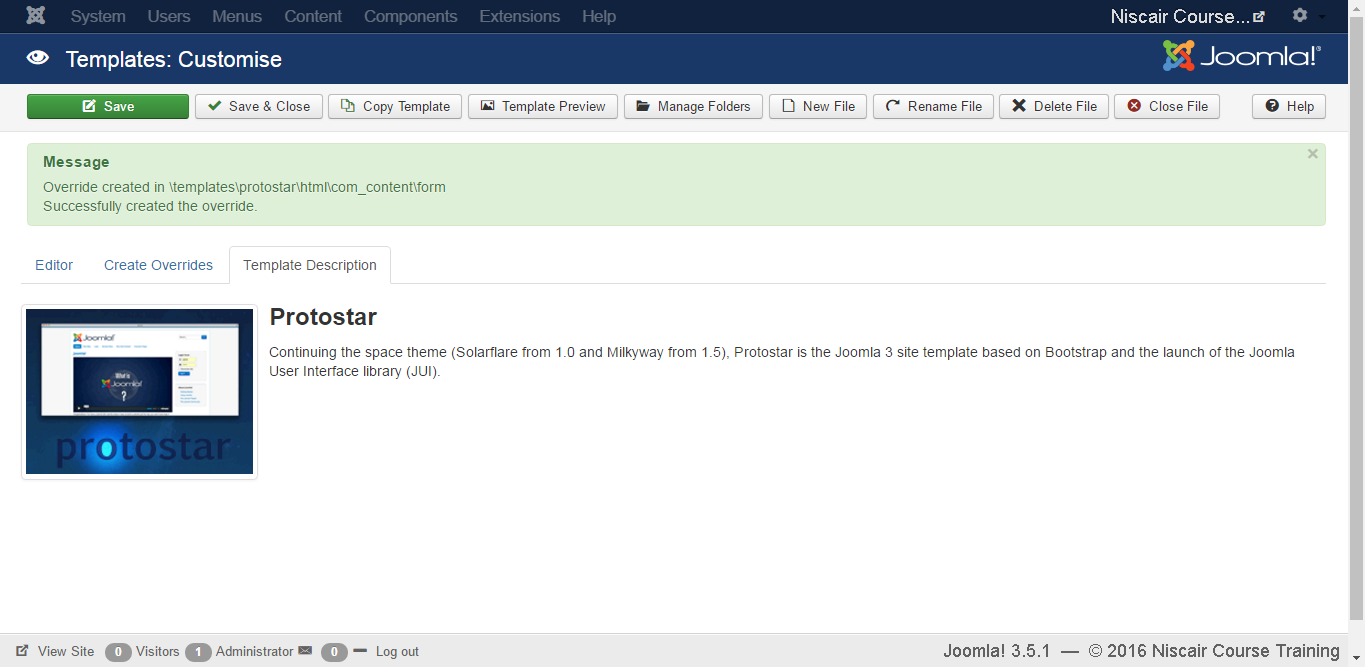 Toolbar
 Following are the toolbar options in the Template  .
Save: Saves your template  . 
Save & Close: Saves the templates and closes the current screen. 
Copy Template: Enter the template name and click on Copy Template button. This will copy the template.
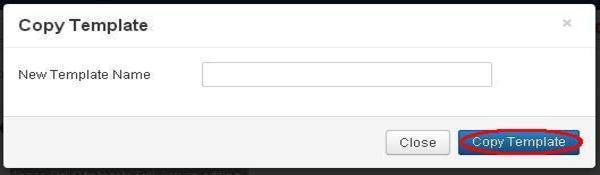 Manage Folders: It creates a new folder inside the template. Enter the folder name in the field and click on Create button.
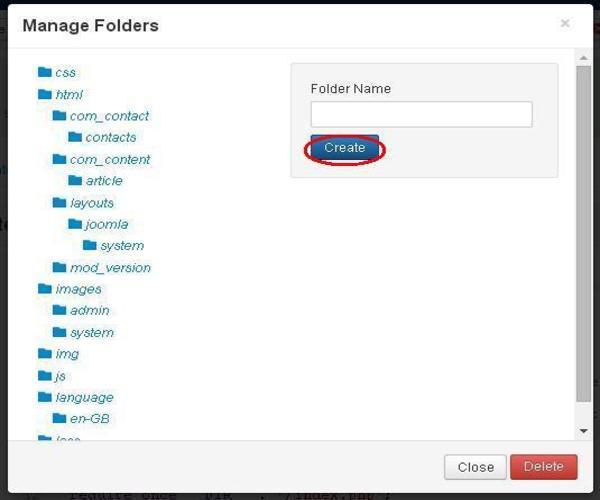 New File: You can select the file type by clicking on the dropdown of File Type and enter the name of the file and click on Create button. This will create a new file. The second block is used to upload a file directly from your system and the last block is used to copy the file.
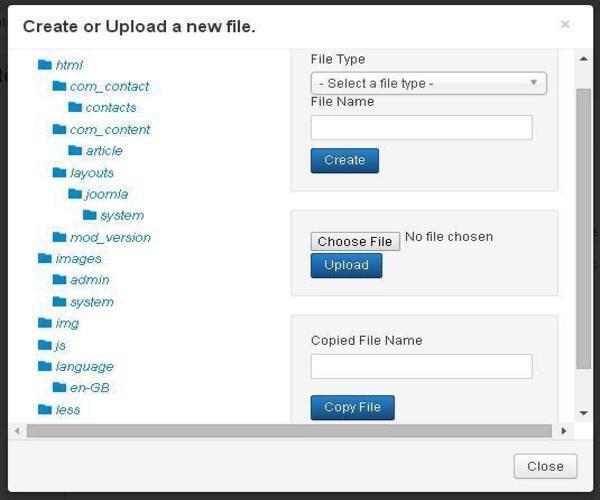 Rename File: Enter the new name for the file and click on Rename button.















Delete File: Deletes the particular file.
Close File: Closes the current file.
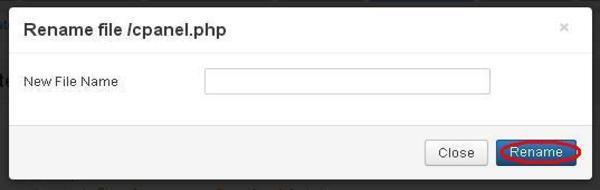 Thank You